Химия
10
класс
Тема: 
Природные источники углеводородов. Нефть
Природные источники углеводородов
Каменный уголь
Нефть
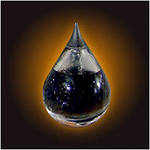 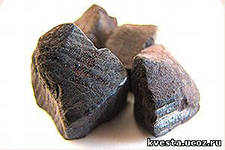 Попутный нефтяной газ
Природный газ
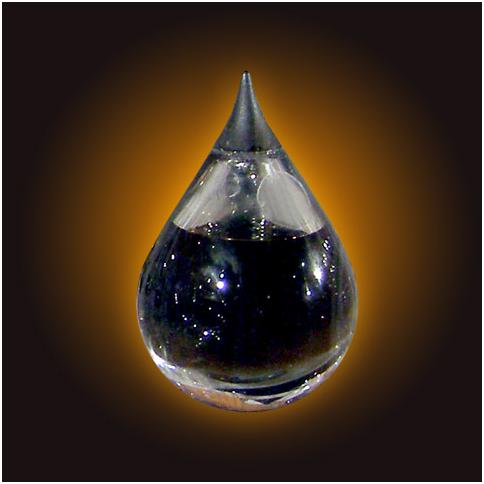 Теории происхождения нефти
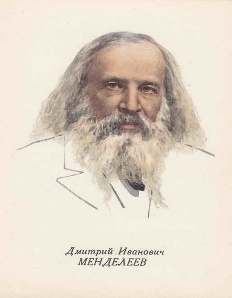 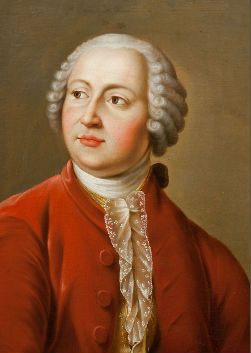 Минеральная (карбидная) теория -  XIX век, Д. И. Менделеев. 
Он считал, что в недрах земли под действием температуры из углерода и водорода образуются нефтяные углеводороды, которые накапливаются в подземных ловушках.
Органическая теория  
 XVIII век, М.В. Ломоносов.
 Происхождение нефти из растительных и животных остатков. Процесс их превращения в нефть протекает на глубине 2,5–6 км при температуре 160°С без доступа воздуха под высоким давлением.
Применение продуктов переработки нефти
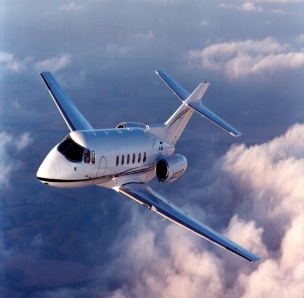 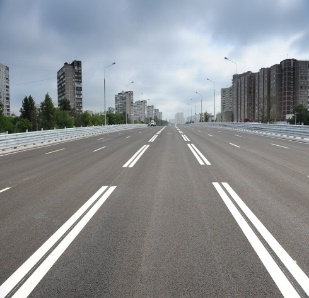 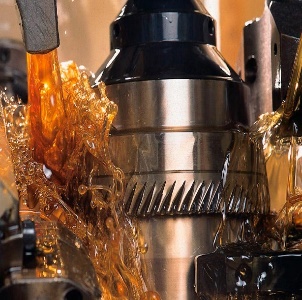 Производство асфальта
Смазочные материалы
Топливо для 
самолётов
Применение продуктов переработки нефти
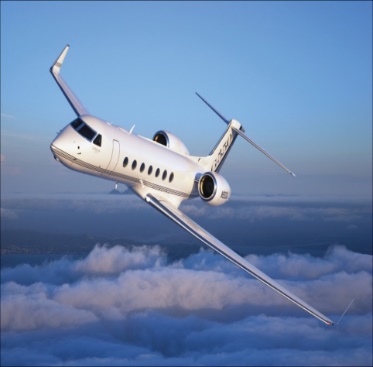 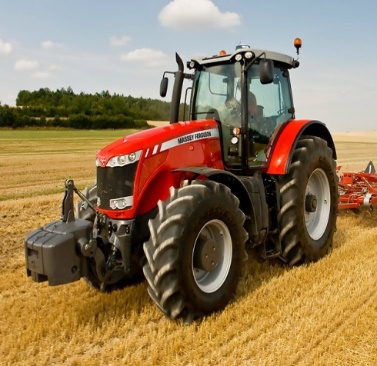 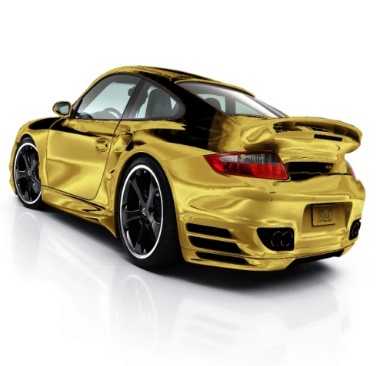 Дизельное
топливо
Автомобильное
топливо
Керосин
Перегонка нефти
Перегонка нефти
С помощью перегонки нефть разделяют на фракции – смеси веществ с близкими температурами кипения.
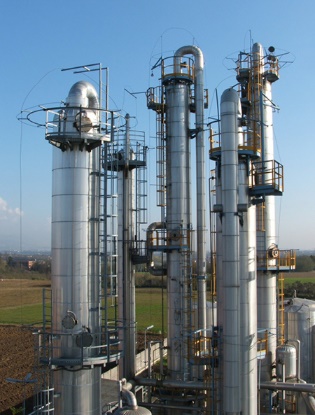 Чем больше молекулярная масса углеводорода, тем выше его температура кипения.
Перегонка нефти
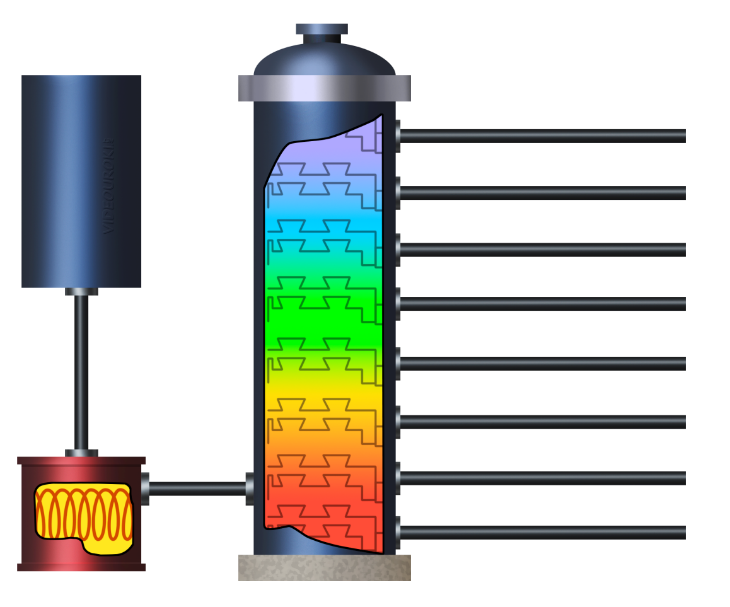 Чем больше относительная молекулярная масса углеводорода, тем выше его температура кипения.
Газ
Сырая 
нефть
Бензин
Лигроин
Нефть перегонкой разделяют на фракции – смеси различных веществ, имеющих близкие температуры кипения.
Керосин
Дизельное топливо
Газойль
Масляная фракция
Фракции различаются составом и интервалом температур перегонки.
Гудрон
Печь
Перегонка нефти
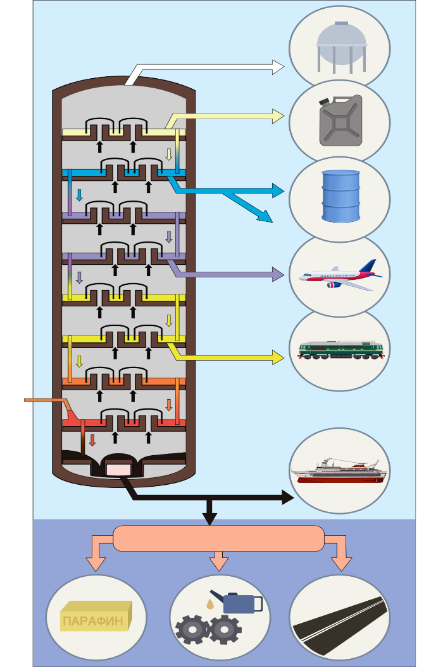 Газ
Газолин (С5–С9)
Бензин
Лёгкий бензин – газолин или петролейный эфир - растворитель
Лигроин
Фракция среднего бензина – авиационный, автомобильный и др. – топливо для двигателей внутреннего сгорания
Керосин
Газойль
Тяжёлый бензин или лигроин – топливо для дизельных двигателей
Мазут
Керосиновая фракция  (С9–С16) – тракторное топливо и топливо для хозяйственных нужд
Вакуумная перегонка
Фракция мазута  (С16 и выше)
Мазут – остаток от нефти
Мазут
Смазочные масла
Соляровые масла
Вазелин
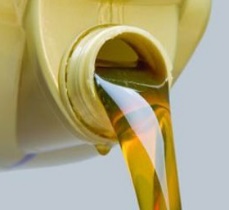 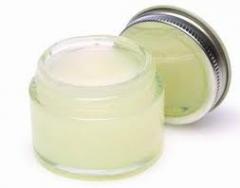 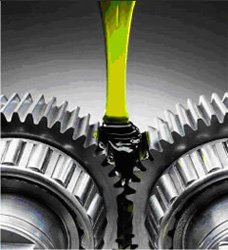 Крекинг нефти
Для повышения качества получаемого бензина из нефти, более тяжелые фракции подвергаются крекингу.
Крекинг – расщепление углеводородов с большой относительной молекулярной массой на углеводороды с небольшой молекулярной массой.
Крекинг
Каталитический
Термический
Крекинг нефти
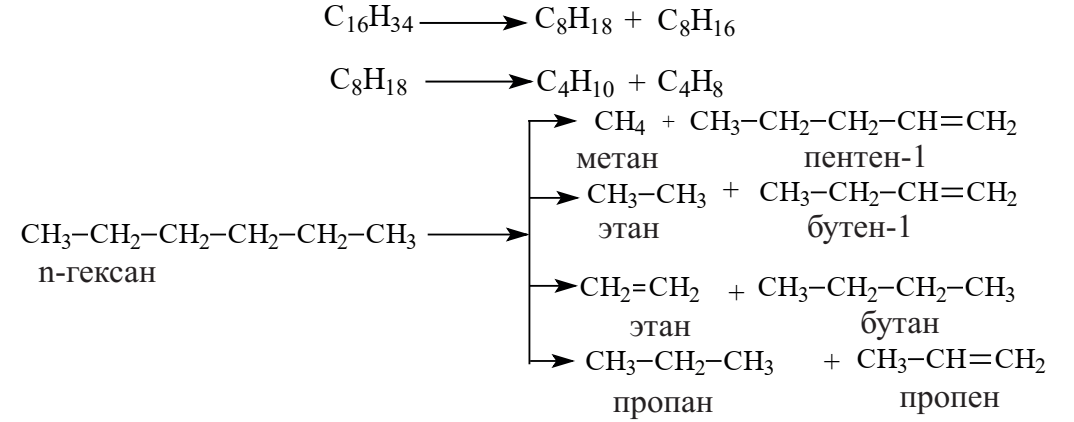 Крекинг нефти
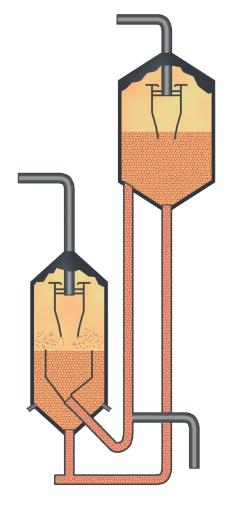 Термический
Каталитический
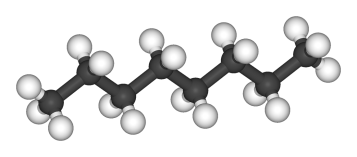 образуется смесь углеводородов, имеющие небольшое октановое число.
ОЧ = 0
Крекинг нефти
Термический
Каталитический
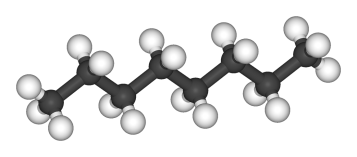 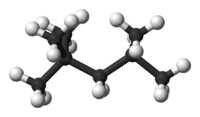 образуются углеводороды разветвлённого строения с высоким октановым числом
образуется смесь углеводородов, имеющие небольшое октановое число
ОЧ = 0
ОЧ = 100
Октановое число
Октановое число – показатель, характеризующий детонационную стойкость топлива, то есть способность топлива противостоять самовоспламенению при сжатии.
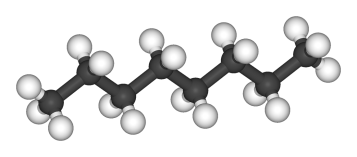 Октановое число углеводорода с неразветвлённой цепью, а именно гептана, принято за 0.
Октановое число углеводорода с разветвлённой цепью, а именно изооктана, или 2,2,4-триметилпентана, – за 100.
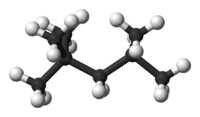 Закрепление
Переработка нефти заключается в её перегонке.
Следующий этап – термический и каталитический крекинг, который заключается в изомеризации               и расщеплении углеводородов с большой молекулярной массой на углеводороды                      с меньшей молекулярной массой.
Углеводороды разветвлённого строения обладают более высокими октановыми числами.
Задания для самостоятельного решения:
Прочитайте §18 и решите тесты                     на стр. 72
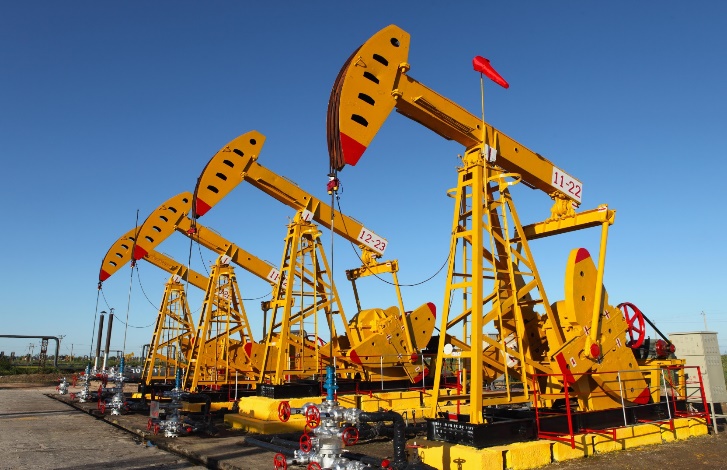